New business model of language schools
Prof. Boris Popesko
Dr. Karel Slinták
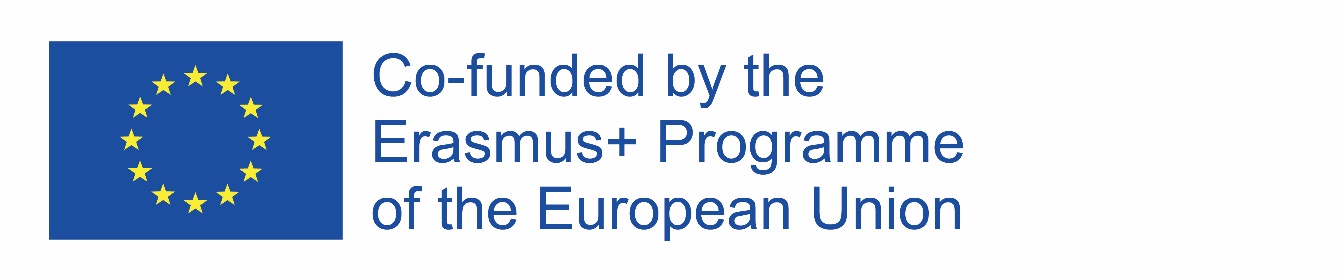 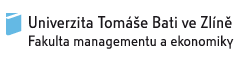 Presentation structure
Introduction of the project

Research results

Business model analysis

Business model innovation
I. Introduction of the project
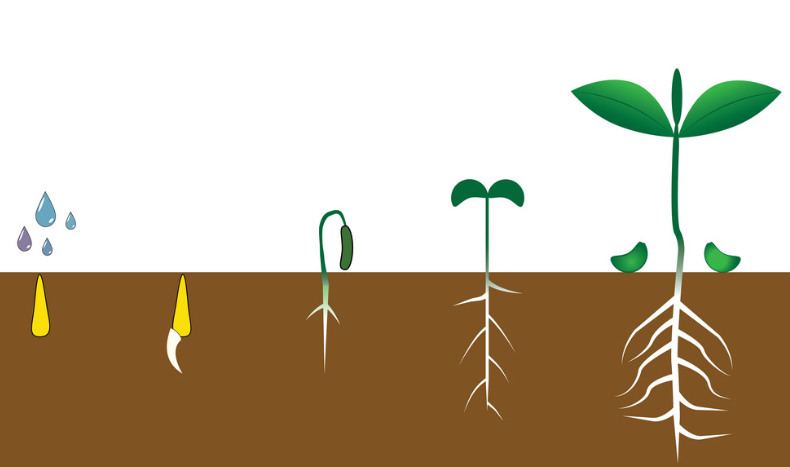 Changing Business Environment
Business environment is dramatically changing due to the technological development and changes in the customer´s needs
Traditional business models of many companies are becoming obsolete and needs important changes, in the ways in which they generate profit. 
One of the business areas dramatically affected by the technological development, changing customer´s needs and finally by the Covid pandemic, is the area of Language schools. 
Language schools, which are mostly private educational institutions, have been operating their businesses without many significant changes for most of last three decades.
Changing Language Education
Customers of Language Schools very often turn into alternative educational schemes, many new on-line products in the field of language education is being introduced and finally classes remained closed due to the COVID. 
These facts has dramatic impact on the profitability of language schools, their revenues and finally to the simple survival. 
We can observe, that traditional business schemes and models, are no longer sustainable. 
Language schools are fighting for simple survival. 
Due to our opinion, only solution and only way to survival is to turn to alternative business models. In other words, to find different schemes how to generate a profit, by turning to alternative products and customers.
The birth of the project
Motivation for the project:
The declining market of language schools
shrinking margins
loss of customers
alternatives (learning applications)
changes (market, competition, clients, technology, etc.)
Searching for hidden opportunities to innovate the business model of language schools
hidden market needs
business model transformation
new forms of teaching (covid, hybrid, online)
Possibility to fund a project from the Erasmus + program
Project financing and details
Erasmus+ program
Key action KA2 - Collaboration on innovation and exchange of best practices
Activity KA203 - Strategic partnerships in the field of higher education
Year of the Call: 2020
Selection round: 1
Project start: 01/10/2020
End of project: 30/09/2022
Duration of the project (number of months): 24
The goal of the project
Project aim
Project reflects the current changes in the business environment and aims on the development of a new business model for business school, which is based on the transformation of the product to a more value-adding form of language education which connects the language and professional education. 

The key idea of the project
Such transformation allows the language school to be not only the provider of language education, but effectively connect it with professional education focused on business and personal development.
Project visualization
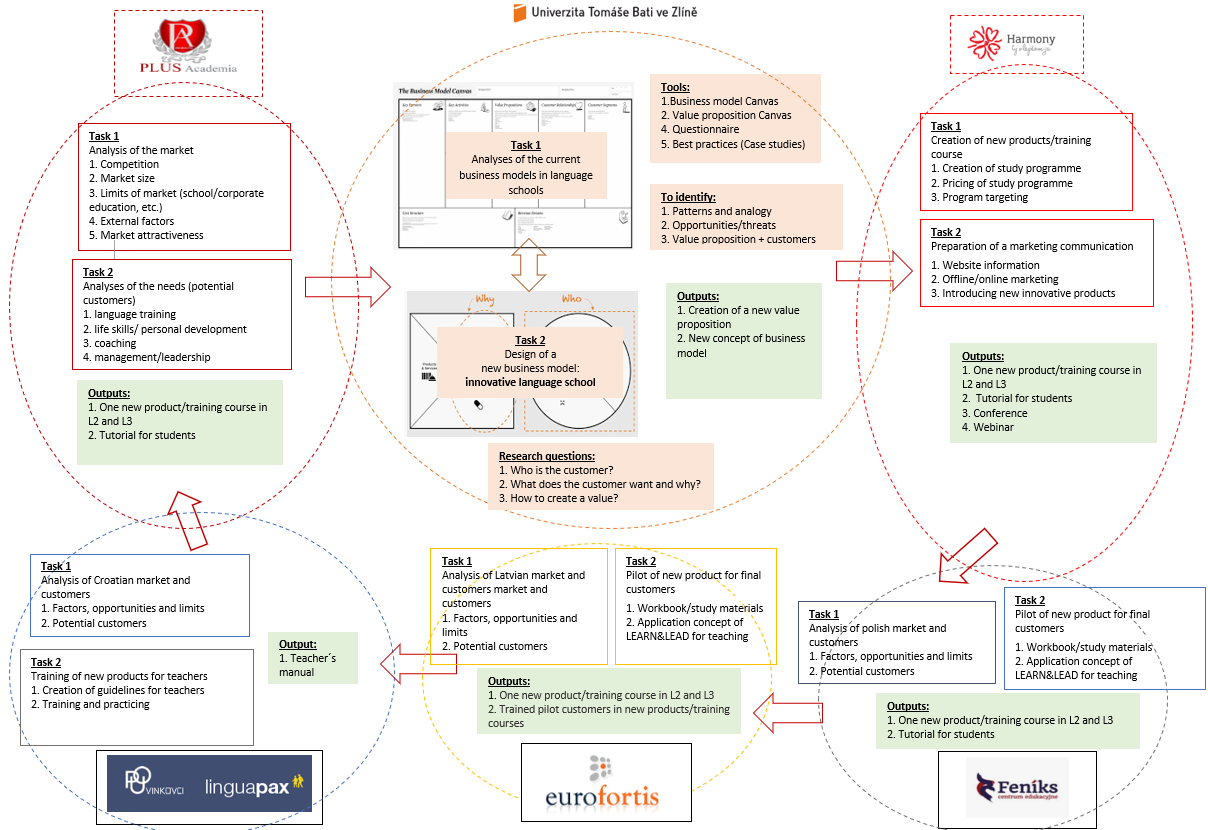 Project team
More than twenty people
Six institutions
And one network !
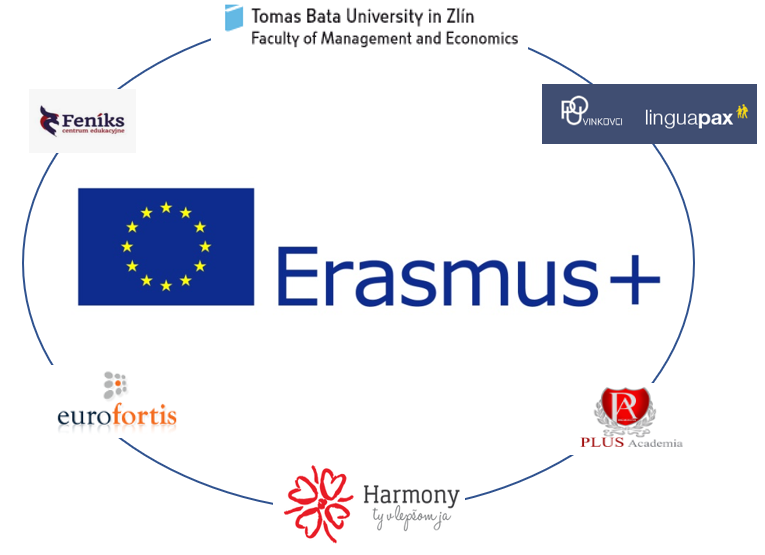 Project outcomes
The project had a total of six intellectual outputs defined:
IO1 - Analytical study of market and business models (UTB)
IO2 - Four new products/training courses in L2 and L3 (HA)
IO3 - The Learn&Lead Guidelines for Trainers (POUV)
IO4 - Tutorial for students (BE)
IO5 - Learn & Lead Webinar Online (HA)
IO6 - A concept of new business model (UTB)
Workflow
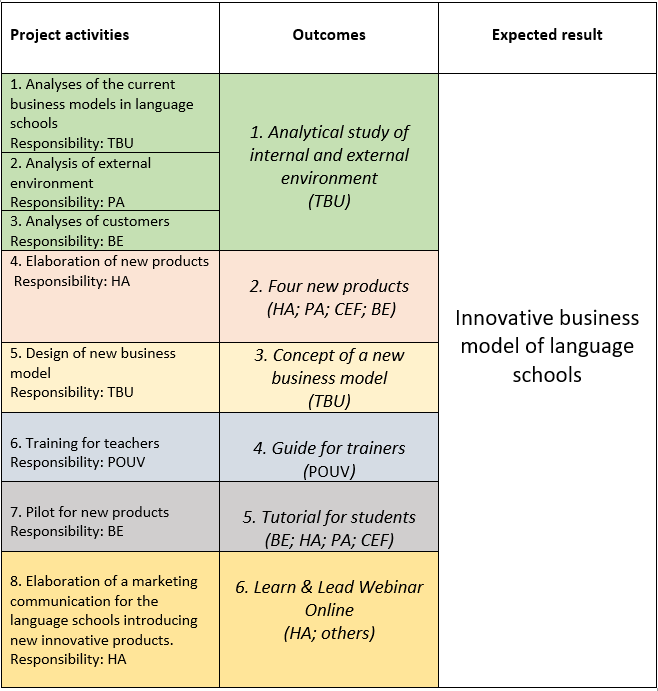 A total of eight project activities

Six intellectual outputs

One key goal
Project timetable
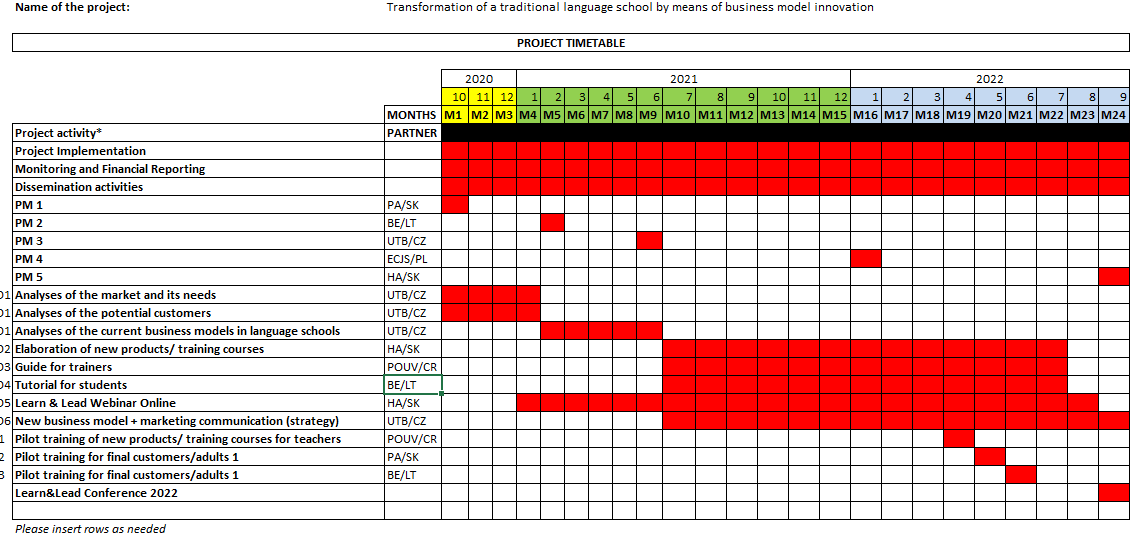 Transnational project meetings
The project included five project meetings. In the end, six meetings took place, and due to the disruption of the original schedule by covid (the first two meetings were online, the others in person):
Kick-off meeting (11/2020) – IO1 Market analysis (online; Slovakia: PA)
Meeting (3/2021) – IO1 Market analysis (online; Latvia: BE)
Meeting (8/2021) – IO1 Business model analysis (Czechia: UTB)
Meeting (10/2021) – IO2 New products+ IO6 Business model Innovation (Latvia: BE)
Meeting (1/2022) – IO2 New products + IO6 New business model (Poland: Edufeniks) 
Meeting (9/2022) – Summary of the project (Slovakia: HA)

We actually met fortnightly online for the last year of the project. More than 100 meetings (online) took place during the project.
Learning, Teaching, Training Activities
The project partners also held meetings related to teacher training and course piloting (three meetings) and one conference event:

C1 TRAINING FOR TRAINERS (3/2022) – IO3 training courses for teachers (Croatia; POUV)

C2 Pilot trainings (5/2022) – IO2 Testing four new products on clients (Slovakia: PA) 

C3 Pilot trainings (6/2022) – IO2 Testing four new products on clients (Latvia: BE) 

Conference (9/2022) – Summary of the project and presenting the results
II. Research results
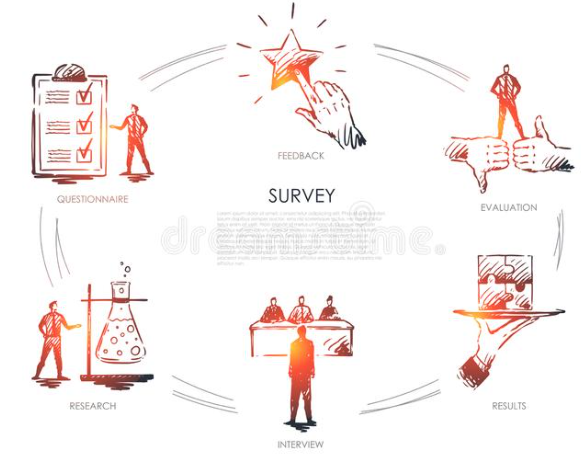 Research activities
The analysis of the business model of language schools was based on three types of research:

Exploratory research – analysis of the offer of language schools in the Czech Republic (80 schools)

Questionnaire survey (Q1) – analysis of the business model of language schools (respondent: manager of language schools)

Questionnaire survey (Q2) – analysis of language school customer preferences (respondent: language school client)
Research I: Offer of language schools
The aim of the research: to map the range of services/products of language schools

Research implementation: 2021


Research location: Czechia


Sample: 80 language schools
Research I: Offer of language schools
Top four products 
Courses for the public
Company courses
Private lessons 
Courses for children
Research findings:
Wide range of services
21 products in the offer of language schools 
Most schools do not offer 11 or more products

General market segmentation
The most offered course is a course for the public
Discussion clubs are underrated

The range of products is determined by the size of the market
Language schools do not focus much on areas outside of education (such as translation and interpreting)
Bottom four products
Courses for mothers
Courses for the unemployed
Discussion clubs
Courses for seniors
Research II: BM of LANGUAGE SCHOOLS
Where do we want to teach…?
Classrooms
Online
Companies (office, training center etc.)
The aim of the research: Analyse the business model of language schools

Type of research: questionnaire survey (Q1)

Sample size = 112 respondents 

Localization of research = five EU countries (Czechia, Slovakia, Latvia, Croatia, Poland)

Research implementation = 2021
How do we want to teach … ?
Course
Conversations
Private lessons
What do we want to teach …?
Only foreign language
Language + business/Exam preparation (graduation)
Personal development
Research II: BM of LANGUAGE SCHOOLS
Research findings: 
1. Language schools do not focus too much on corporate clients. 

2. Language schools do not offer teaching in an informal environment (café, park, camp)

3. Most schools do not only teach a foreign language (teaching in conjunction with the development of other soft skills).

4. Most language schools do not offer teaching in an alternative way (i.e. mobility, discussion, camp etc.). 

5. Most schools allow clients to co-create courses.

6. Most schools do not form study groups of 5-8 students.
Research III: Customer preferences
What are our barriers…?
Lack of time 
Concerns (feeling embarrassed)
Boring lecture
The aim of the research: Analyse the requirements, needs and expectations of language school clients

Type of research: questionnaire survey (Q2)

Sample size = 421 respondents

Localization of research = five EU countries (Czechia, Slovakia, Latvia, Croatia, Poland)

Research implementation = 2021
What do we want?
Conversation
Course (classic form of study ! )
Private lesson (individual approach)
What is (y)our expectation…?
Develop ourselves
Meet new people
Research III: Customer preferences
Research findings:
Most of the clients are not „students“ (i.e. children, youth, university students). 

Most of the clients are not stimulated to learn by staying abroad. 

The majority of clients do not prefer teaching based on classic courses and are looking for alternatives in the form of conversations, private lessons, mobility.

Most of the clients want to learn 1-2 times a week.

Most clients prefer face-to-face teaching (not online).

Most clients do not want to learn only a foreign language (personal development is important ! ).
III. Business model analysis
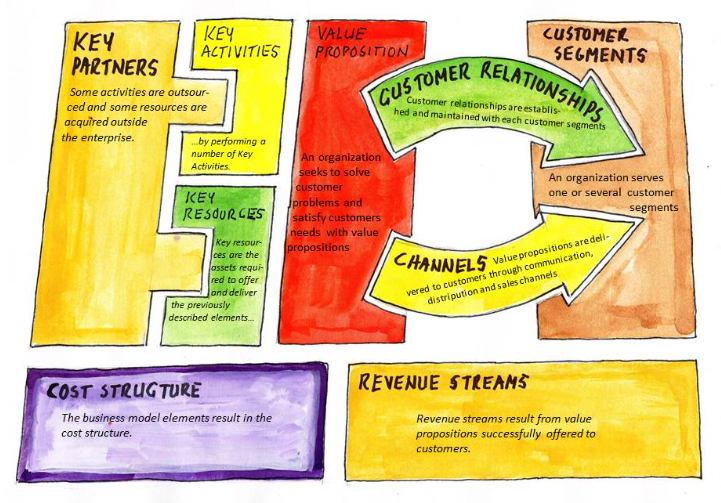 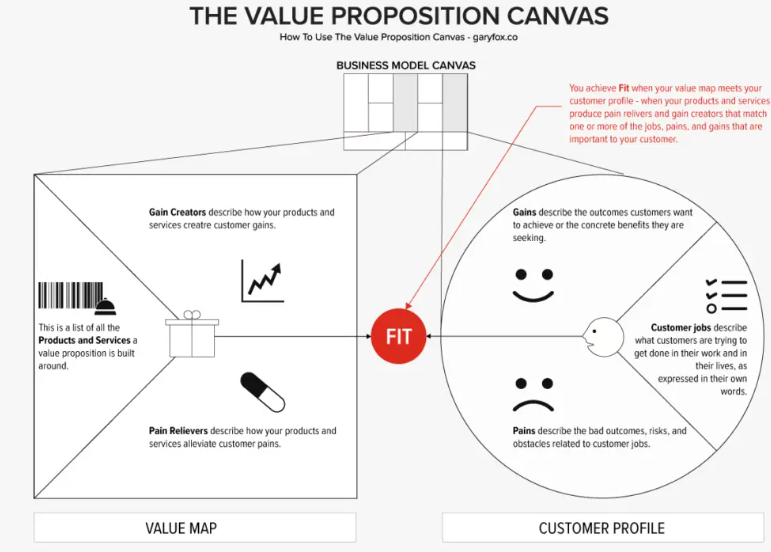 Source: Osterwalder, A., Pigneur, Y., Bernarda, G., & Smith, A. (2015).
Consumer vs. producer perspectives
Consumer vs. producer perspectives
Hidden opportunities behind the VPC model
Current business model of language schools
The core of the model consists of three types of value propositions:
A.	Corporate courses
B.	Courses for the public
C.	Courses for children and youth

Most language schools view the market from the perspective of these three segments:
A.	Corporate clientele (the most lucrative part of the market)
B.	Public (self-payers)
Students (children are users; parents are customers)

General profile of a language school: (1) provider of language education without professional context; (2) teaching in classrooms and with books; (3) teacher as lesson replicators.
Current business model of language schools
Offer of courses (web, press, fb)
 Newsletters
 Individual support
Course development
Personal management (Recruitment of quality lecturers)
Marketing
Lecturers / native speakers
  
Language book publishers
 
Association of Language School
Language education for companies
 
Language education for public
 
Language education for young people
Corporate clients
 
Public (Individuals)
 
Young people (pupil, students)
Classrooms
(it, facilities, etc.)
Brand of School
Client network
Tribal employees
Web
Facebook
Email
Conferences
Salaries for lectures (9 euro/hour)
Teaching materials
Training for teachers/lectures
Advertisement
Facilities/energy/rent
Course fee (18 euro/hour)
 
Other revenues (proofreading, translations, mobility, individual lessons, etc.)
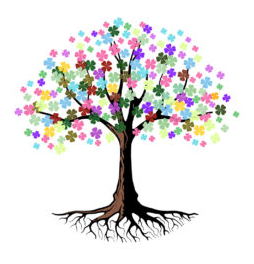 IV. Business model innovation
Opportunities and trends
Limits of the current BM of language schools
Change market perception: the transition from children to adults and corporate customers and from a unified market to a customized market 
Changing teaching methods: A trend related to the direct teaching method and learning through play. 
Change the content focus of lessons: Transition from the development of language skills to the development of a person. 
Change the spatio-temporal perspective of teaching: Transition from a formal school environment to an informal environment. 
Changing the core business of the language school: A shift away from language education providers to educational platform creators.
Changes in the BM of language schools
New business model
New challenges for BM:
To transform language schools into institutions creating a knowledge platform 
To redefine customers: typical customers of language schools were students, the public and corporate clients.
To change the value proposition: not only a foreign language, but also personal development
To create a new economic model: education mediation fees
New business model
New value propositions:
New customer segments :
1. Individuals (students, public)
2. Business clients (language + personal development + leadership)
3. Lecturers (teachers, trainers, coaches)
4. Educational institutions (for example, universities, secondary vocational schools etc.)
1. To teach individuals to communicate in a foreign language (only language education),
2. To teach individuals in companies the language in the context of personal development,
3. Monetize lecturers' knowledge,
4. Monetize the courses of educational institutions.
Students
No market, but the existence of knowledge
Different preferences
Creator of educational platform
Educational institution
Private trainers
Course replicators, 
unequal conditions
Solution: creation of a knowledge platform
BMI of language schools(new business model)
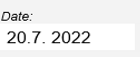 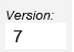 Regular offer of courses
 
Call (centrum)

Newsletter
Platform development

Networking
VP1: Language education
 
 VP2:  Foreign language in the context of personal development

VP3:  Opening up new 
markets 
 
 VP4:  Market visibility of the courses
Lecturers / native speakers
  
Language schools
 
Educational institution
Individuals
 
Business clients

Lectures (from network)

Educational institution
Platform/network

Teaching and leadership (methods and philosophy)
Webinar
FB
Conference
Apps
Platform development costs
 
Staff salary
 
Advertising
Course fee (18 euro/hour)
 
Mediation fee ( Access to the educational platform)
Smart MANAGEREVOLUTION
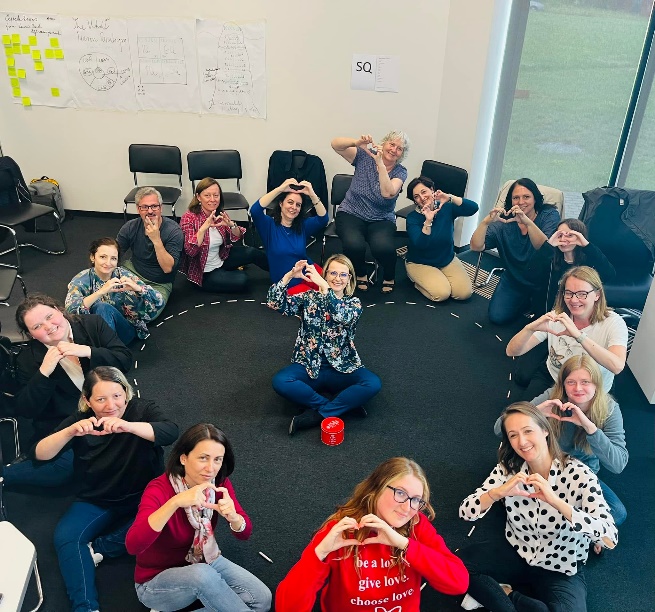 Building Excellence Culture Together
Empowering People at Work
Resilience
From product innovation to business model innovation
New products created as part of the project activity are part of value proposition 2 (VP2 ).

The creation of new products enabled the transformation of the business model of language schools:
Product innovation led to core business model Innovation (new value proposition and redefinition of BM)
The transformation of the product into a higher value-added language teaching that combines language learning with the development of soft skills and team.

An example of new products, supporting the innovation of the business model of language schools in area of personal development, are:
Product 1 - Resilience
Product 2 - SMART MANAGEREVOLUTION
Product 3 - Building Excellence Culture Together 
Product 4 - Empowering People at Work
Specifications of the new business model
New elements of business model
Educational platforms: the innovation of the business model of language schools is similar to successful business models that have established themselves in the field of e-learning applications and online learning platforms. 
A hybrid form of teaching (personal + online), which is based on providing a suitable course to a specific customer segment. 
Intermediary fees: The economic model of the innovative business model therefore calculates not only course fees, but also intermediary fees (i.e. the fee for entering the knowledge platform, which will range from 15-30 % of the unit price of the course).
Education intermediary: monetize the knowledge not only of individuals (lecturers), but also of institutions (universities) under the premise of creating a functional knowledge platform that will be strongly connected to selected market segments.
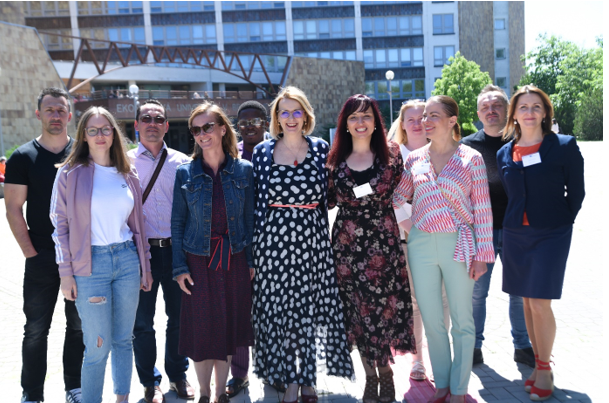 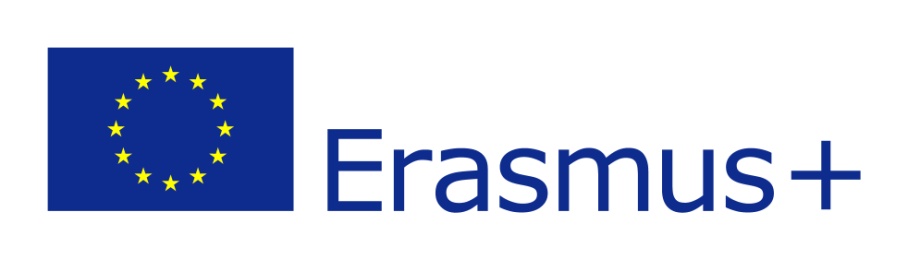 Thank you for your attention